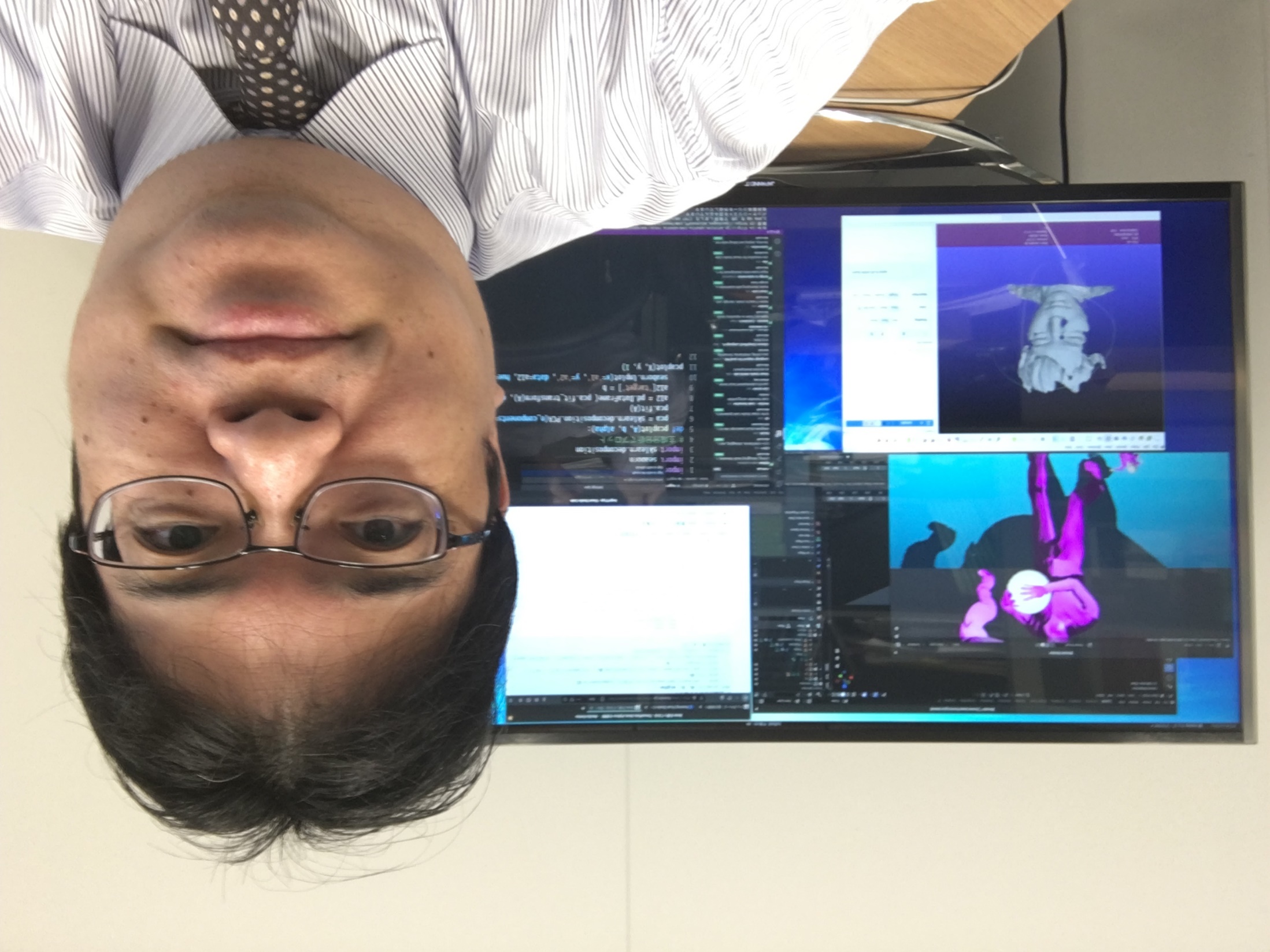 po-7. モジュール，標準ライブラリ，算法（アルゴリズム）
トピックス：モジュール，インポート，import，サブモジュール，パッケージ，標準ライブラリ，算法（アルゴリズム）
URL: https://www.kkaneko.jp/pro/po/index.html
（Python プログラミングの基本）
金子邦彦
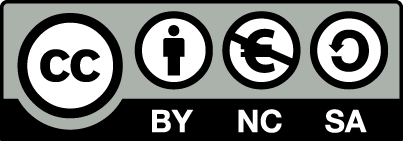 1
全体まとめ
① モジュール
　プログラムの共通部分を別ファイルにできる機能．

② 算法（アルゴリズム）
　※　コンピュータは，ある定まった手順により問題を解く
　プログラムの見通しの良さ，性能向上，バグの防止に役立つ

③ 標準ライブラリPython では，標準ライブラリとして math, numpy などのパッケージがあり，さまざまな算法（アルゴリズム）を網羅している

④ 算法（アルゴリズム）を駆使しても， 解くのに時間がかかりすぎるため難しいという問題がある
このことは，暗号の基礎として役立つ
2
アウトライン
3
プログラミング (programming)
コンピュータは，プログラムで動く
プログラミングは，プログラムを設計，製作すること
何らかの作業を，コンピュータで実行させるために行う
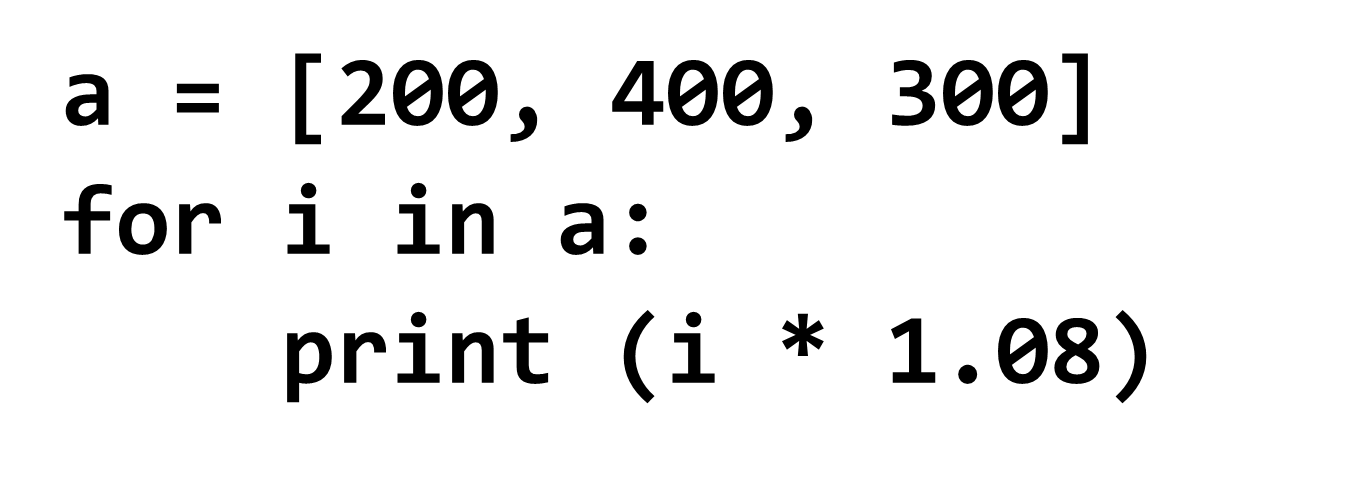 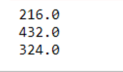 プログラムの
実行結果
Python プログラムの
ソースコード
4
ソースコード (source code)
プログラムを，何らかのプログラミング言語で書いたもの
「ソフトウエアの設計図」ということも．
　人間も読み書き，編集できる
import picamera
camera = picamera.PiCamera()
camera.capture("1.jpg")
exit()
Raspberry Pi で，カメラを使って
撮影し，画像を保存するプログラムの
ソースコード（Python 言語）
5
Python の変数
変数：名前の付いたオブジェクトには，変数，関数などがある（変数や関数は，数学の変数や関数とは違う意味）
変数は， 「値をコンピュータに覚えさせておくもの」として使うことができる
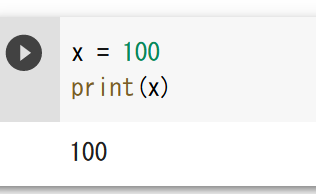 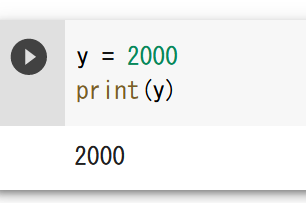 変数には，値を代入できる
6
関数
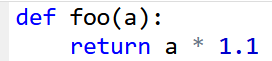 この関数の本体は
	「return a * 1.1」

この関数は，式「a * 1.1」に，名前 foo を付けたものと考えることもできる
7
7-1. モジュール，インポート
8
ライブラリとモジュール
ライブラリとは
　複数のプログラムが共有して使えるような
　機能を持ったプログラムのこと．
　多くの場合，プログラムの実行時にリンク（結
　合）される
パッケージ　（モジュール，インクルードファイルなどともいう）
　複数のプログラムが共有して使えるような
　機能を持ったソースコード

※ パッケージの種類、豊富は、プログラミング言語とに違う
9
モジュール
モジュール
別ファイルの
Python プログラム
Pythonプログラム①改
Pythonプログラム②改
Pythonプログラム①
Pythonプログラム②
モジュールを考えない場合
モジュールを考える場合
（ファイル数は増えるが，
　全体として簡潔になる）
10
モジュール
Python のソースコードが入ったファイルを，モジュールにすることができる
モジュールは，インポート可能（次ページで説明）
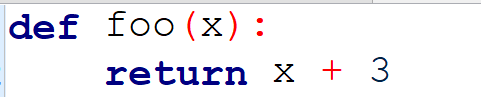 モジュール名：bar
ファイルに保存された
Python プログラム
（ファイル名：bar.py)
ファイル名は何でもよいが，それによってモジュール名が決まる
11
インポート
別のモジュールをインポートすることで，インポートしたモジュールの中の Python ソースコードにアクセスできるようになる．
Python でのインポートの方法
import ＜モジュール名＞
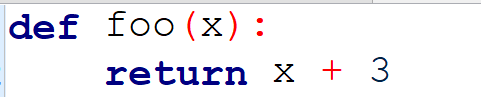 import bar でインポート
ファイルに保存された
Python プログラム
（ファイル名：bar.py)
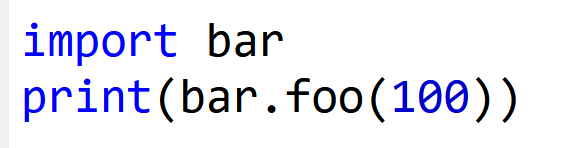 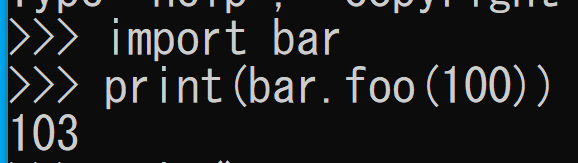 別のPython 
プログラム
実行結果として 
103 が表示される
12
他のモジュールへのアクセス
インポートする

モジュールの中の関数等にアクセスする
import ＜モジュール名＞
＜モジュール名＞.＜オブジェクト名＞
「オブジェクト名」は関数名など
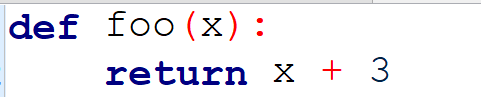 import bar でインポート
ファイルに保存された
Python プログラム
（ファイル名：bar.py)
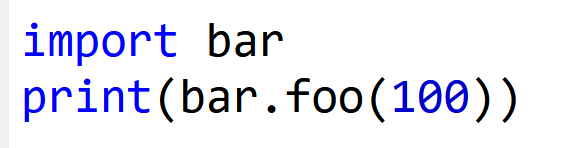 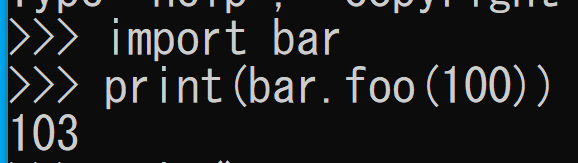 別のPython 
プログラム
実行結果として 
103 が表示される
13
モジュールのインポートの仕組み
関数 foo
import bar でインポート
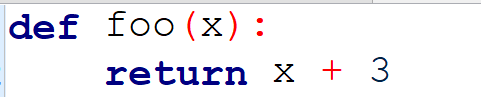 インポート時に，モジュール
を機能させるための変数等が
自動で追加される
  __buildins__, __cached__, __doc__, 
  __file__, __loader__, __name__, 
  __package__, __spec__ を追加
ファイルに保存された
Python プログラム
（ファイル名：bar.py)
別のPython 
プログラム
と実行結果
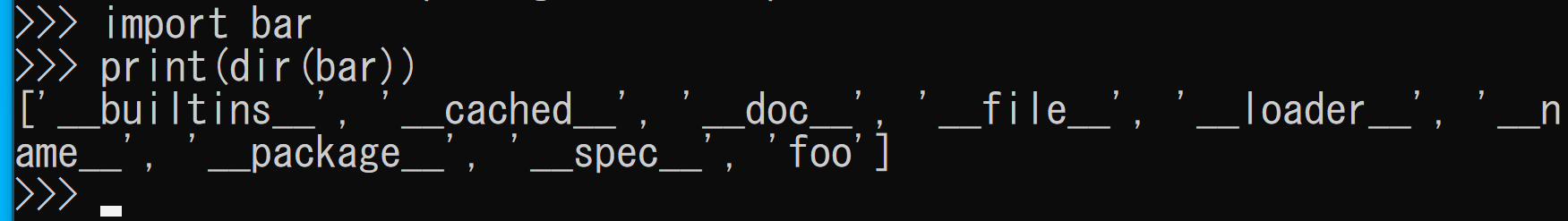 print(dir(bar)) で，モジュール bar のアクセス可能
なオブジェクト名（関数名など）が表示される
14
モジュールの利用例 ①
import hoge でインポート
モジュール
モジュールの動作確認用のプログラム
import hoge
print(tax(10))
ファイルに保存された
Python プログラム
（ファイル名：hoge.py)
別のPython 
プログラム
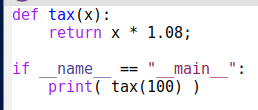 ソースコード
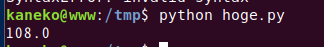 動作確認結果
15
モジュールの利用例 ②
モジュールの機能が大量にあるときなどは，
サブモジュールに分ける場合がある
メインの部分
全体で１つのモジュール
（モジュール名 xx）
サブモジュール
（モジュール名 yy）
インポート
import xx 
from xx import yy
from xx import zz
でインポート
サブモジュール
（モジュール名 zz）
別のPython 
プログラム
16
２種類のモジュール
パッケージ化されていないモジュール
　　




パッケージ化されたモジュール
　　パッケージ化により，配布，インストールが容
　　易になっている　（詳細割愛）
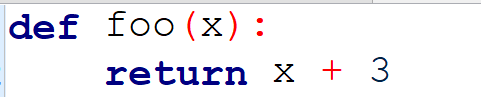 モジュール名 bar
ファイルに保存された
Python プログラム
（ファイル名：bar.py)
17
7-2. 標準ライブラリ
18
Python のライブラリ
標準ライブラリの充実．多数の算法（アルゴリズム）が網羅されている．

標準ライブラリのほか，多数のパッケージが有志らにより制作，配布されている（標準ライブラリで足りない場合，補える）

オブジェクト指向の機能を持つ．
データや関数をオブジェクトとして扱えるだけでなく，モジュールもオブジェクトとして簡単に扱うことができる
19
標準ライブラリとその他のパッケージ
Python の標準機能として
備わっているパッケージ
（標準ライブラリ）
インポート
math
import math
import numpy
自作の
プログラム
numpy
など
有志らが制作，
配布している
パッケージ
import tensorflow
インストール
pip install tensorflow
tensorflow
など
Python は，パッケージが豊富であることも，人気の理由
20
Python の標準ライブラリ
公式ドキュメント
https://docs.python.org/ja/3/library/index.html
組み込み関数，組み込み定数，組み込み型，組み込み例外，テキスト処理，バイナリデータ処理，データ型，数値と数学，関数型プログラミング，ファイルとディレクトリ，データの永続化，デー圧縮とアーカイブ，ファイルフォーマット，暗号，オペレーティングシステム，並列実行，コンテキスト変数，ネットワーク通信とプロセス間通信，インターネット上のデータ操作，HTMLとXML，インターネットプロトコルとサービス，マルチメディアサービス，国際化，プログラムのフレームワーク，グラフィカルユーザインタフェース，開発ツール，デバッグとプロファイル，ソフトウエア・パッケージと配布，Pythonランタイムサービス，カスタム Python インタプリタ，モジュールのインポート，Python 言語サービス，各種サービス

多くは「インポート」により使用する
21
7-3. 算法（アルゴリズム）
22
算法（アルゴリズム）の例
５×５×５×５×５×５×５×５×５×５×５×５×５×５×５×５　	は		152587890625
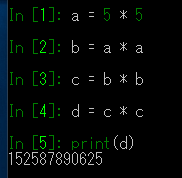 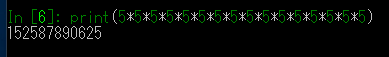 同じ
結果
掛け算: 15 回
掛け算: 4 回
算法（アルゴリズム）の工夫で，掛け算の回数を削減できる場合がある
23
次の２つのプログラムは，同じ答えが出る．
a = 5 * 5
b = a * a
c = b * b
d = c * c
print(d)
print(5*5*5*5*5*5*5*5*5*5*5*5*5*5*5*5)
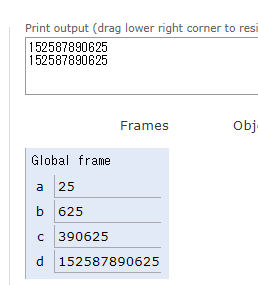 24
次の２つのプログラムは，同じ答えが出る
a = 10 * 10
b = a * a
c = b * b
print(c)
print(10*10*10*10*10*10*10*10)
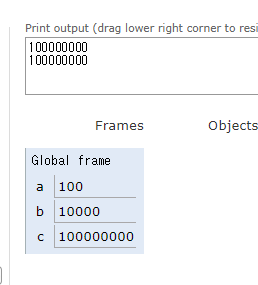 25
暗号を作成する Python プログラム
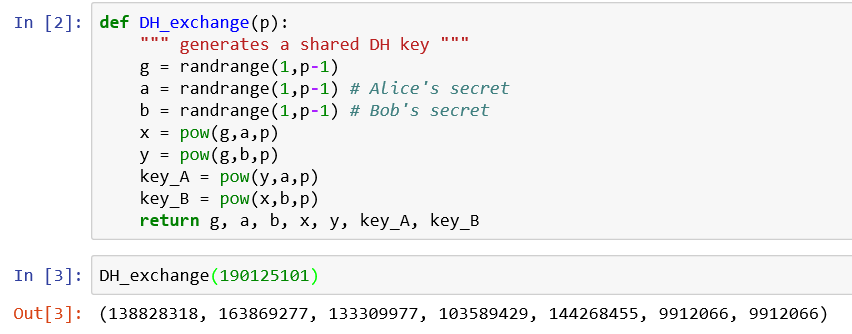 Diffie-Hellman法で暗号化（Pythonを使用）
参考ウェブページ
http://nbviewer.jupyter.org/github/yoavram/CS1001.py/blob/master/recitation4.ipynb
26
暗号を解読する Python プログラム
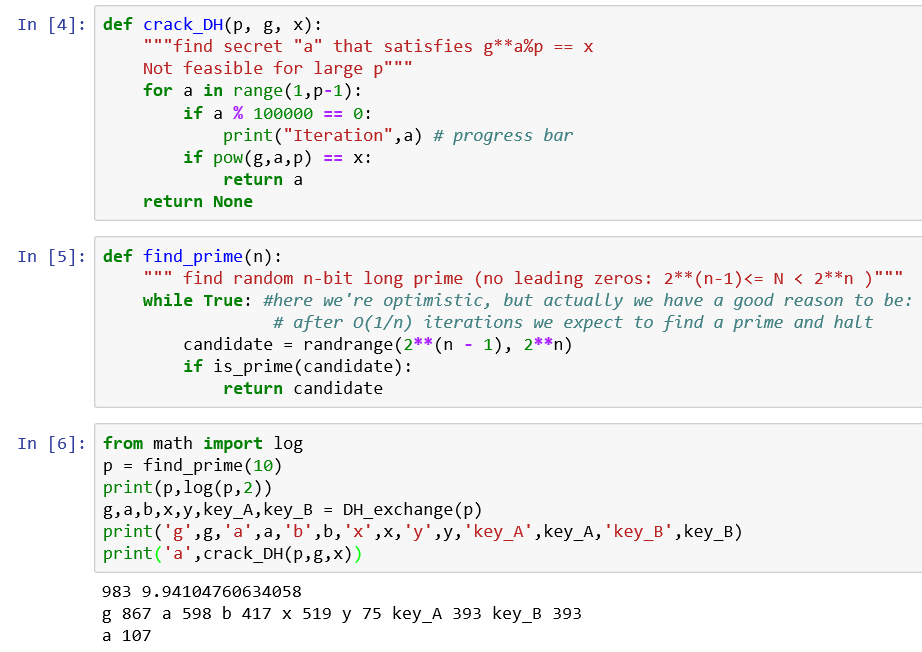 Diffie-Hellman法の暗号を解読するプログラム
参考ウェブページ
http://nbviewer.jupyter.org/github/yoavram/CS1001.py/blob/master/recitation4.ipynb
27
暗号作成より，暗号解読の方が手間がかかる
暗号解読の算法（アルゴリズム）は発見済み　ということが多い
　　→　プログラムを作成可能

しかし，プログラムが答えを出すまでに時間がかかる場合がある

すでに，2012 年に，このようなレポートが．https://www.dit.co.jp/service/security/report/03.html
　英大小文字+数字+記号を組み合わせた ZIP のパスワード
　　６桁の解読時間：　２分２４秒　　＝　超危険
　　８桁の解読時間：　１４日　　　　＝　危険
　　１０桁の解読時間：　３４１年
28
「計算可能性」
算法（アルゴリズム）の作成が不可能という問題は，すでに発見済みである
　　
　　　人間にもコンピュータにも解けない問題

　　　チューリングマシンの停止判定
29
全体まとめ
① モジュール
　プログラムの共通部分を別ファイルにできる機能．

② 算法（アルゴリズム）
　※　コンピュータは，ある定まった手順により問題を解く
　プログラムの見通しの良さ，性能向上，バグの防止に役立つ

③ 標準ライブラリPython では，標準ライブラリとして math, numpy などのパッケージがあり，さまざまな算法（アルゴリズム）を網羅している

④ 算法（アルゴリズム）を駆使しても， 解くのに時間がかかりすぎるため難しいという問題がある
このことは，暗号の基礎として役立つ
30
Python 関連ページ
Python まとめページ
https://www.kkaneko.jp/tools/man/python.html
Python 入門（スライド資料とプログラム例）
https://www.kkaneko.jp/pro/pf/index.html
Python プログラミングの基本（スライド資料とプログラム例）
https://www.kkaneko.jp/pro/po/index.html

Python プログラム例
https://www.kkaneko.jp/pro/python/index.html
人工知能の実行（Google Colaboratory を使用）
https://www.kkaneko.jp/ai/ni/index.html
人工知能の実行（Python を使用）（Windows 上）
https://www.kkaneko.jp/ai/deepim/index.html
31